Erfolg durch Teamwork
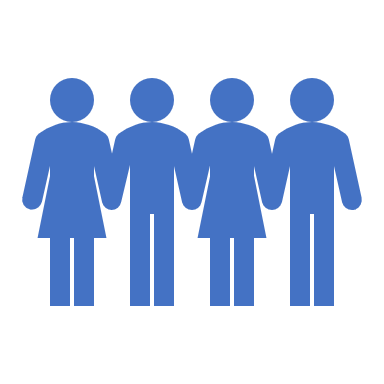 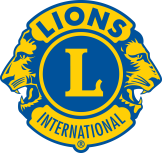 0
Teamwork
Der Prozess des Zusammenarbeitens, um ein gemeinsames Ziel zu erreichen.
1
Die Vorteile von Teamwork
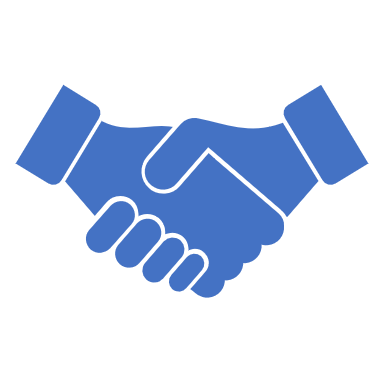 Effizienz
Zusammenarbeit
Innovation
Unterstützung
Zufriedenheit
2
Distrikt-Teams
Distrikt-Governor-Team
Global Action Team
Andere Distrikt-Teams
3
Ziele des Seminar-bausteins
„Teamwork“ definieren

Die Rolle von Teamwork im Distrikt beschreiben

Die Vorteile von Teamwork erkennen

Eigenschaften erfolgreicher Teams identifizieren

Die Herausforderungen, die sich Teams stellen, erkennen
4
Eigenschaften erfolgreicher Teams
5
Richtung und Zielsetzung
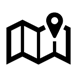 6
Engagement
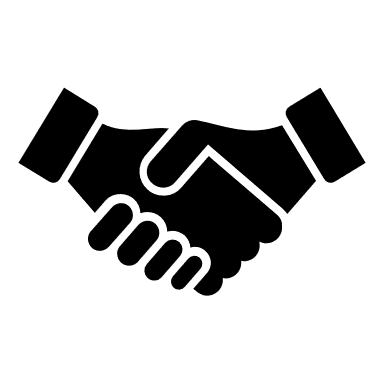 7
Abläufe und Verfahren
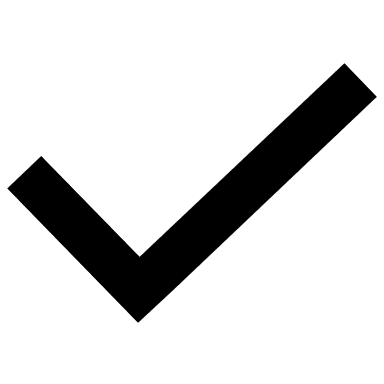 8
Führungskompetenz
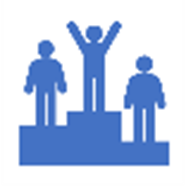 9
Gegenseitige Abhängigkeit
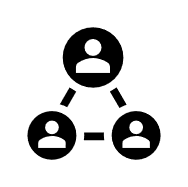 10
Hindernisse für den Teamerfolg
Unklare Ziele
Mangelndes Engagement
Mangelnde Motivation
Unklare Ziele
Fehlendes Vertrauen
11
Ziele des Seminar-bausteins
„Teamwork“ definieren

Die Rolle von Teamwork im Distrikt beschreiben

Die Vorteile von Teamwork erkennen

Eigenschaften erfolgreicher Teams identifizieren

Die Herausforderungen, die sich Teams stellen, erkennen
12